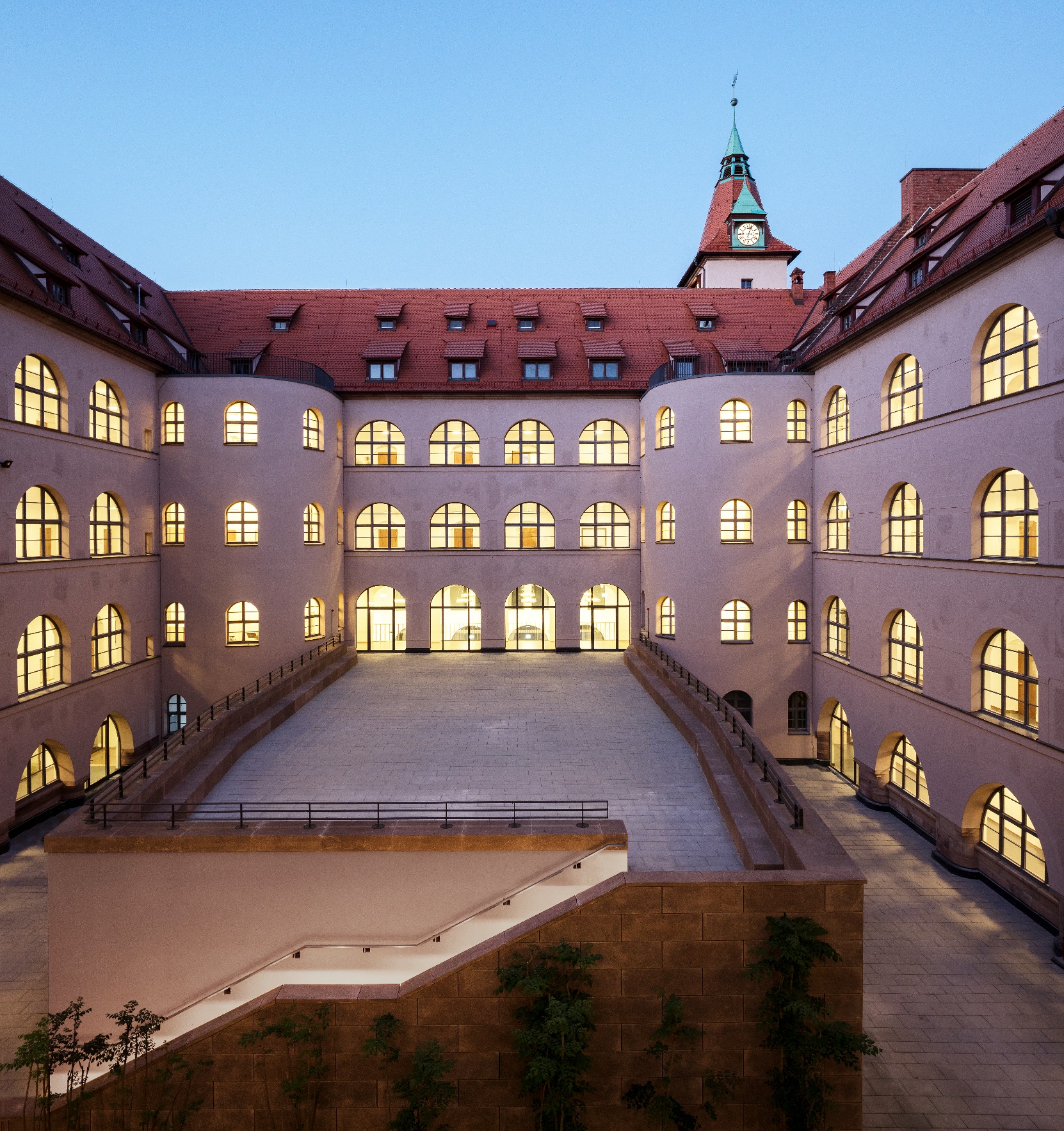 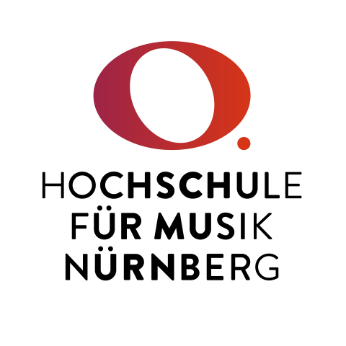 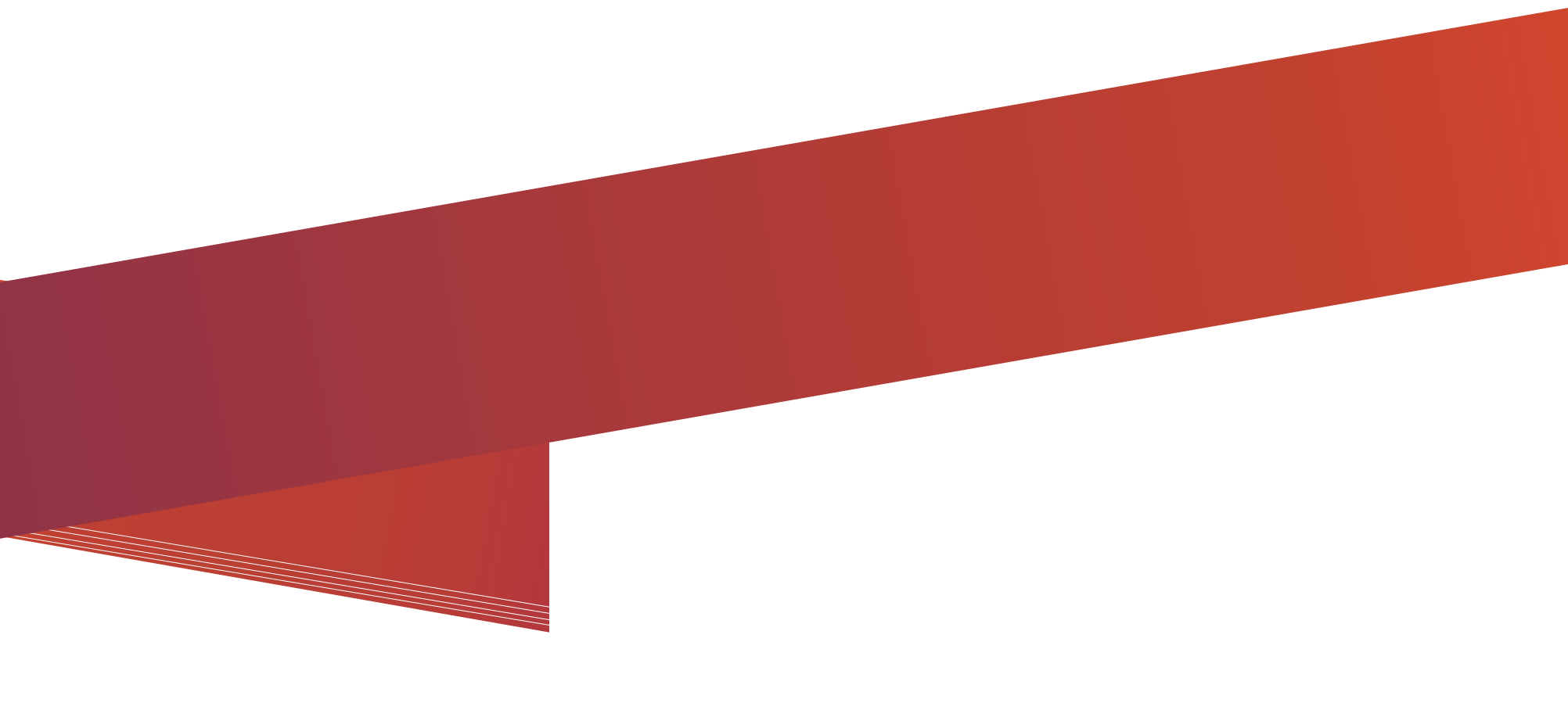 09.12.2024: Die Musik des italienischen Trecento
Titel Fett
HIER IST PLTZ FÜR TITEL ODER BEGRÜSSUNG
Komponisten des Trecento
Generation: 
	Maestro Pietro, Jacopo da Bologna, 	Giovanni da Firenze, Gheradello da Firenze
	und etwas jünger: Donato da Firenze und 	Lorenzo da Firenze
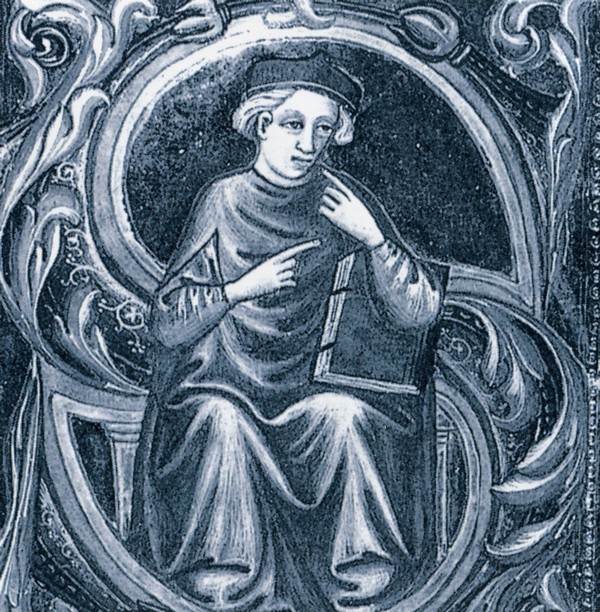 Klangbeispiel
Jacopo da Bologna: 
3stimmiges Madrigal
Aquila altera – 
Creatura gentile – 
Uccel di dio
Komponisten des Trecento
2. Generation: 
	Francesco Landini, 
	Nicolò da Perugia,
 	Bartolino da Padova, 
	Andrea da Firenze
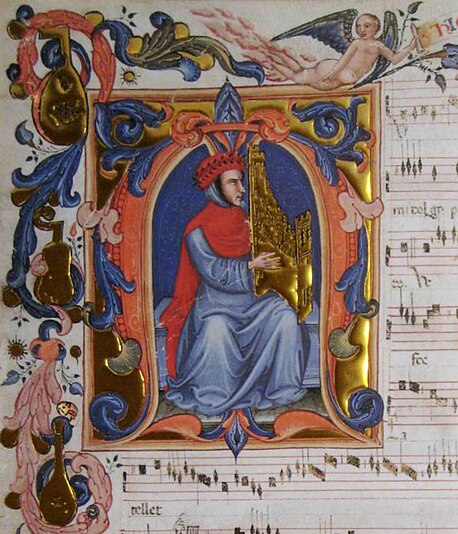 Klangbeispiel
Francesco Landini: 
Ballata 
Gram piant‘ agli ochi
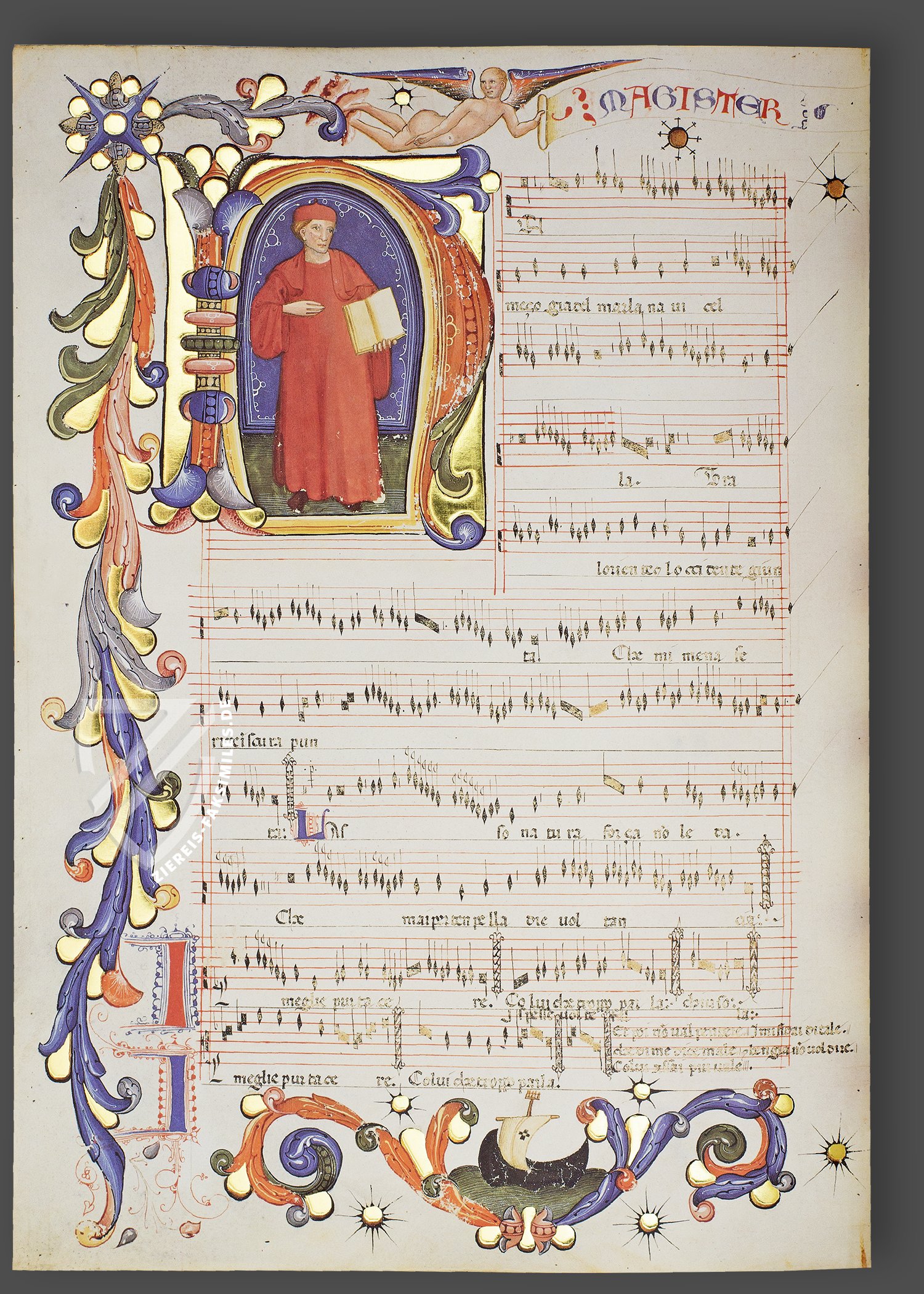 Codex Squarcialupi  
Biblioteca Medicea 
Laurenziana in Florenz
Ms. Mediceo Palatino 87
Klangbeispiel
Donato da Firenze: I’ò perduto l’albero e l’timome, Text: Rigo Belondi, überliefert im Squarcialupi-Codex
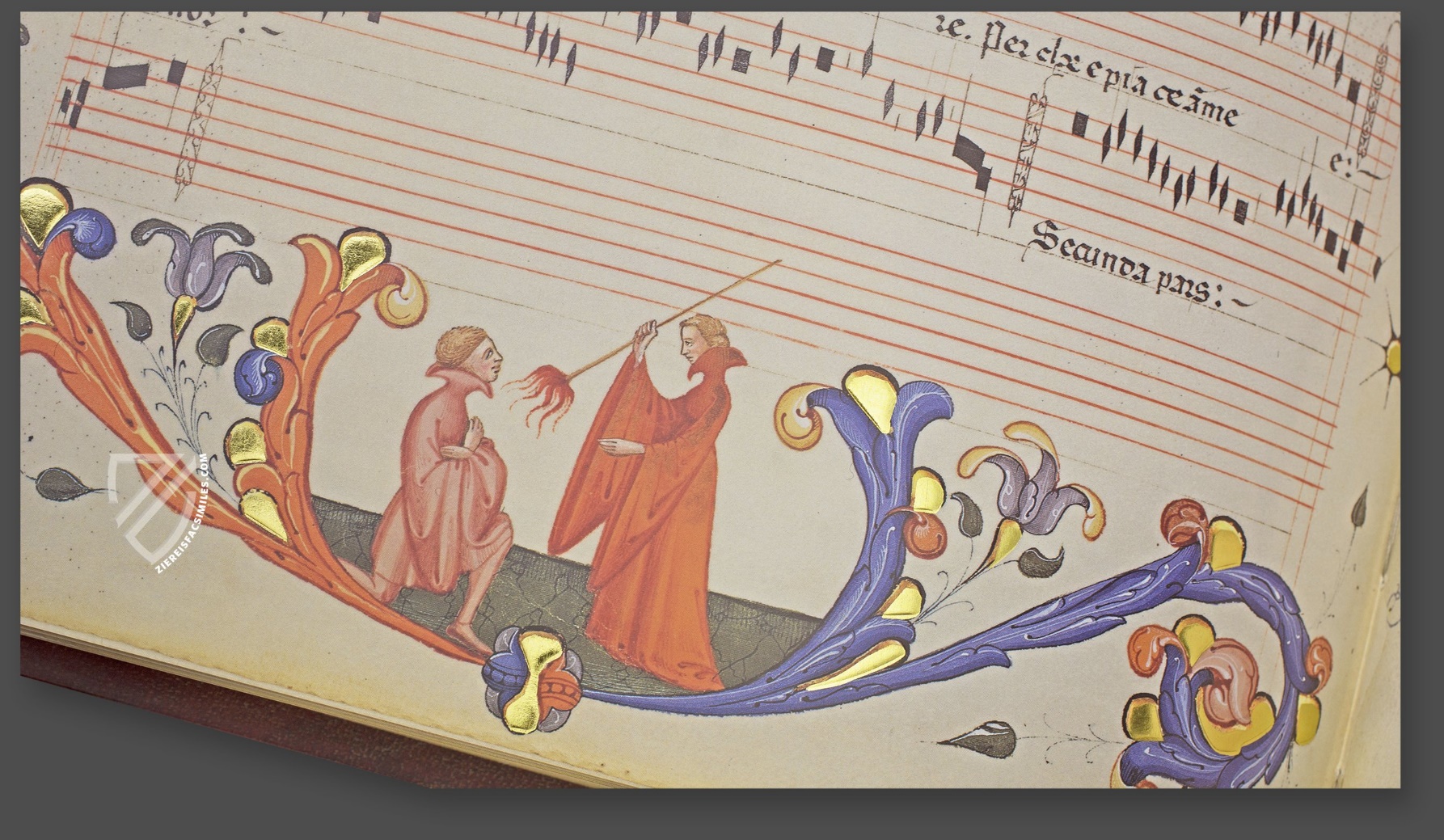 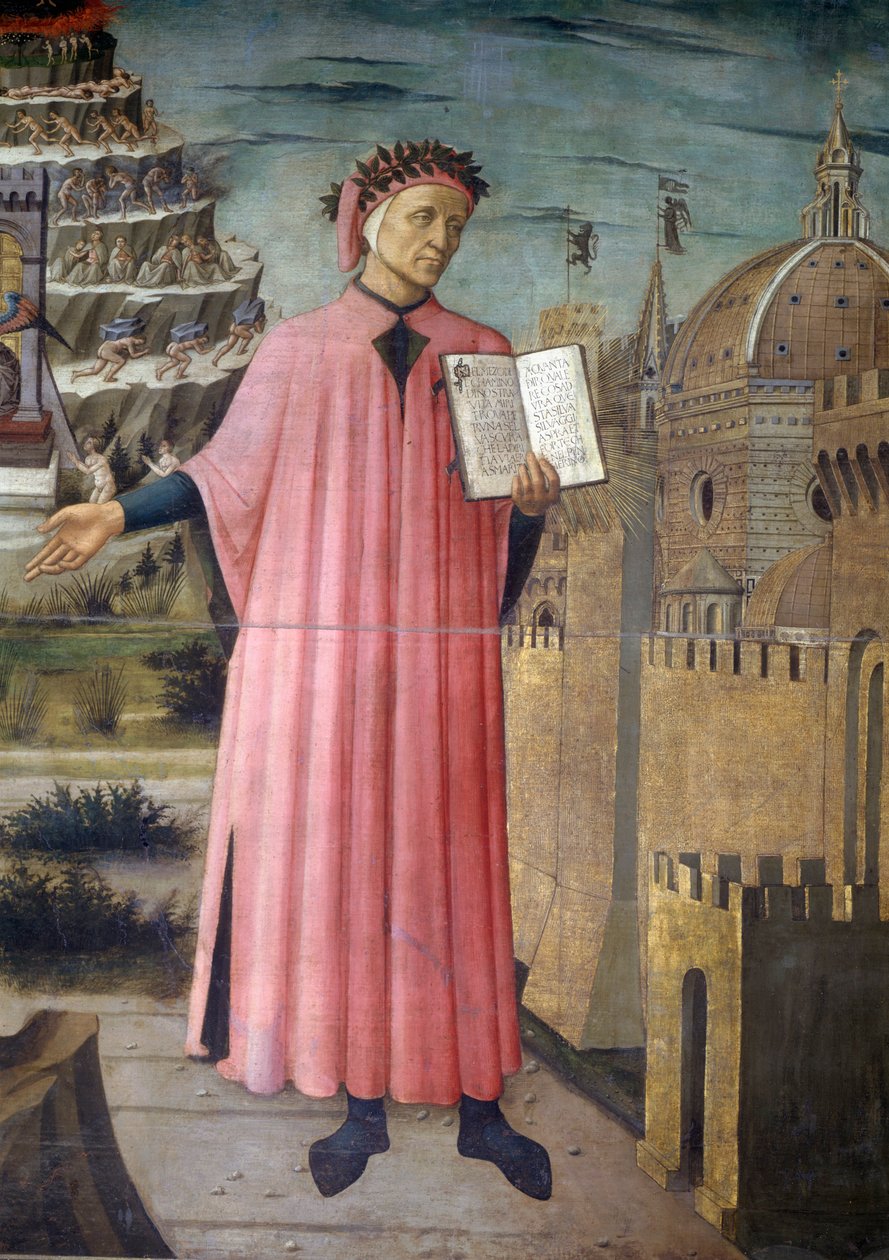 „Dolce stil nuovo“
Dante (1265-1321)

Petrarca (1304-1374)

Boccaccio (1313-1375)
Petrarca
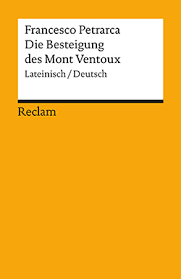 PetrarcaüberGiotto de Bondone
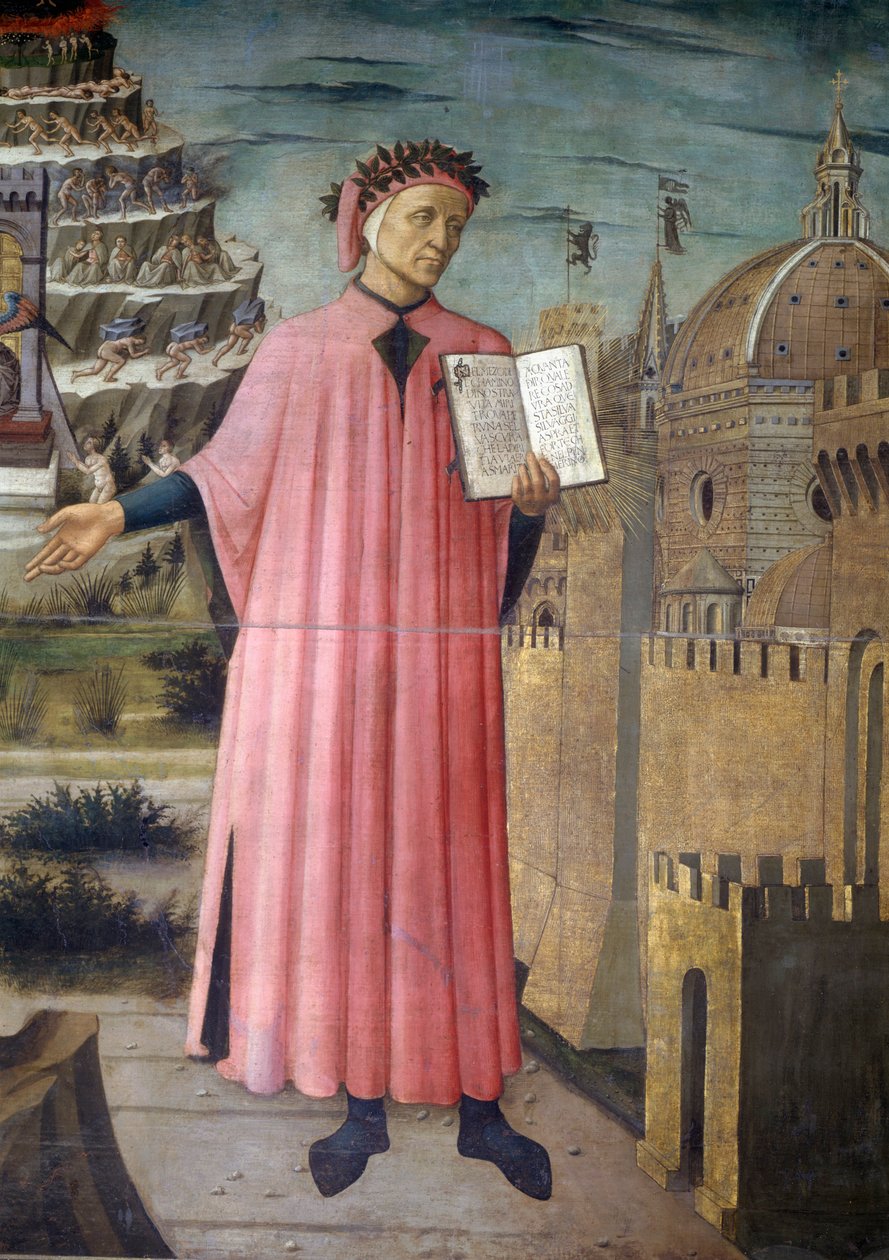 Florenz und Siena als Zentren eines neuen künstlerischen Selbstverständnisses
Dante (
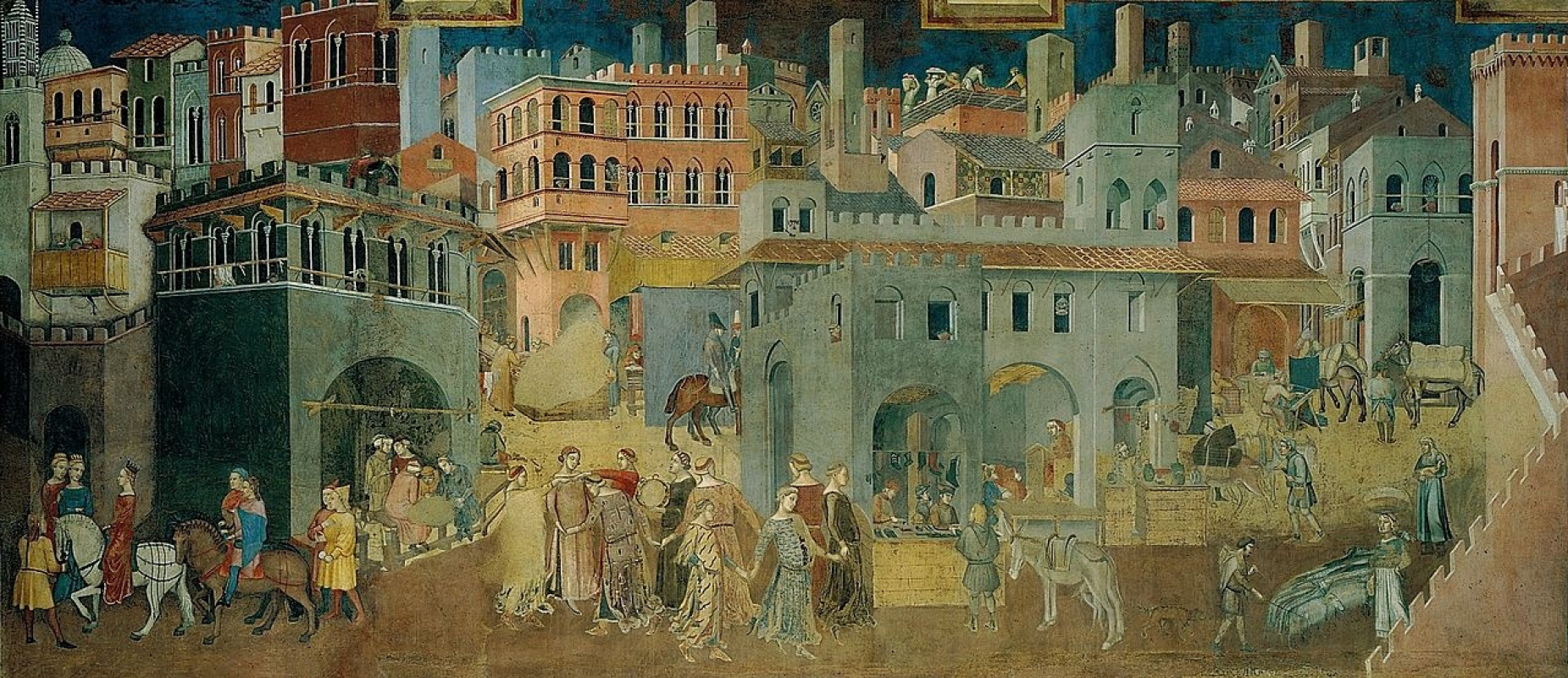 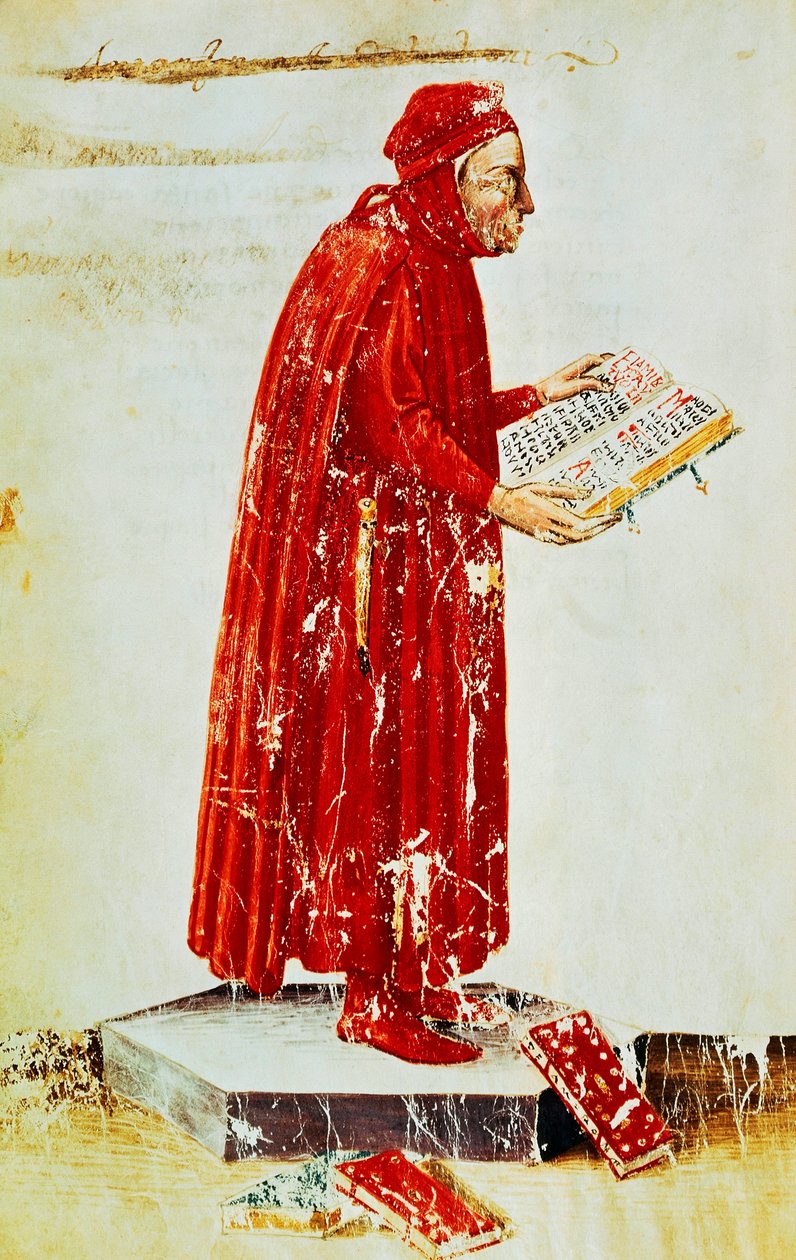 Coluccio Salutati1331-1406
Literatur
Kurt von Fischer: Sprache und Musik im italienischen 	Trecento. Zur Frage einer Frührenaissance, in: 	Musik und Text in der Mehrstimmigkeit des 14. 	und 15. Jhs., Kassel 1984, S. 37-54
Dorothea Baumann: Die Musik des 14. Jahrhunderts: 	Italien, in: Hartmut Möller und Rudolf Stephan 	(Hg.): Die Musik des Mittelalters, Laaber 1991 	(Neues Handbuch der Musikwissenschaft 2), 
	S. 385-445.
Klangbeispiel
Lorenzo da Firenze: Madrigal Come in sul fonte auf einen Text von Giovanni Boccaccio
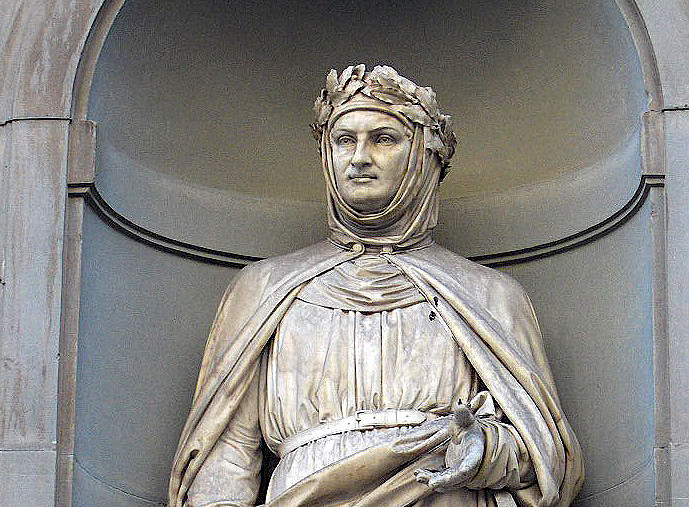 Gelegenheitskompositionen
Literatur
Fernand Braudel: Modell Italien 1450-1650
	Stuttgart 1991
Enrico Castelnuovo: Kunst der Städte, Kunst der Höfe 	zwischen dem 12. und 14. Jh., in: Luciano 	Bellosi, Enrico Castelnuovo usw.: Italienische 	Kunst: Eine neue Sicht auf ihre Geschichte, mit 	einem Vorwort von Willibald Sauerländer, 2 	Bde., Berlin 1987 in dt. Übersetzung, Bd. 2, S. 	245-299
Ambrogio Lorenzetti
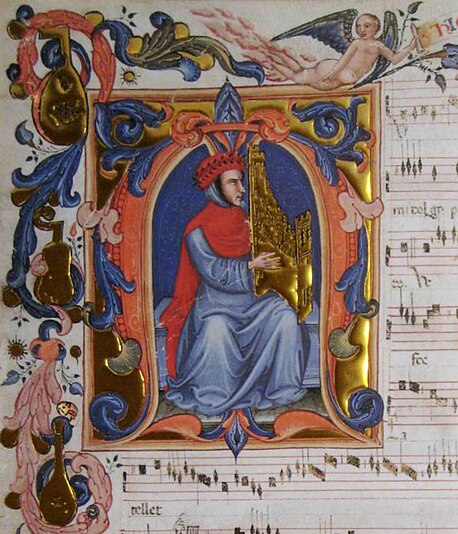 FrancesoLandini
Codex Squarcialupi  
Biblioteca Medicea 
Laurenziana
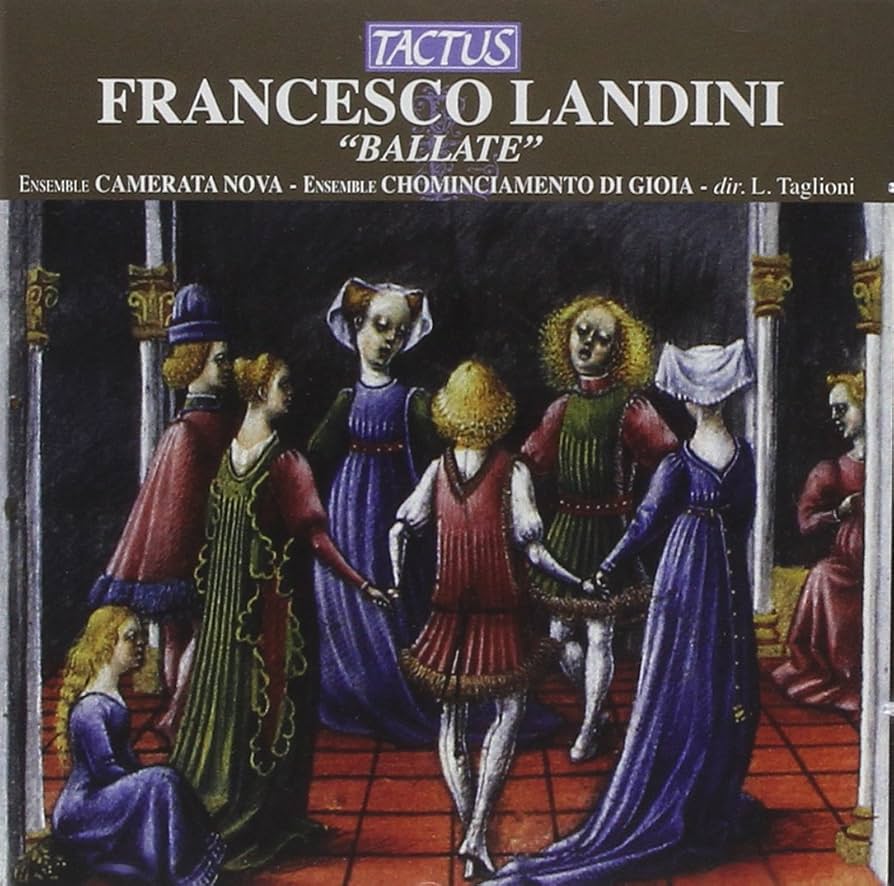 Klangbeispiel
Francesco Landini: 
Ballata 
Per seguir la speranca
Boccaccio über Giottode Bondone
Der blindeReinmar von Zweter  Codex Manesse